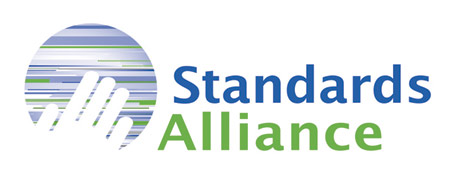 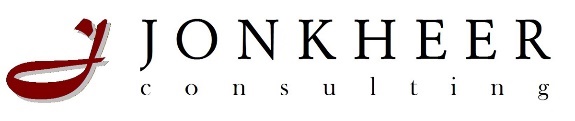 Examining RIA Methodologies
drs. Kees R. Jonkheer
               23 September, 2019
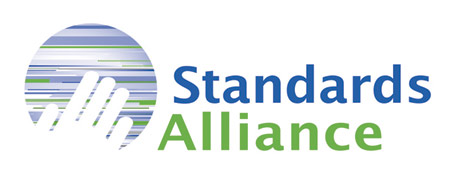 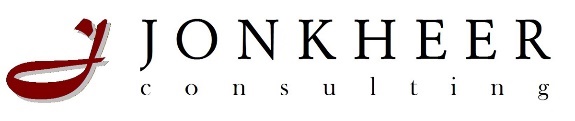 Examining RIA Methodologies
Core Elements of RIA 
RIA Methodologies
2
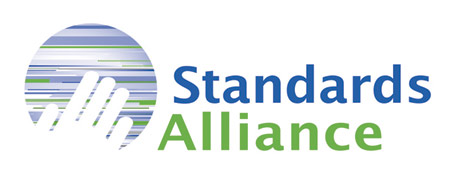 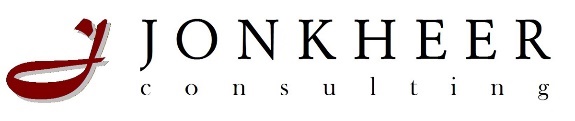 Core Elements of RIA
drs. Kees R. Jonkheer
   23 September, 2019
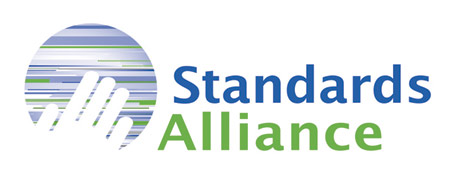 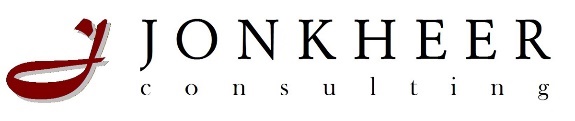 Definition of Regulatory Impact Assessment
Regulatory Impact Assessment (RIA) is a systematic tool 
to critically assess the positive and negative effects 
of proposed and existing regulations 
by a structured exploration of different policy options.
4
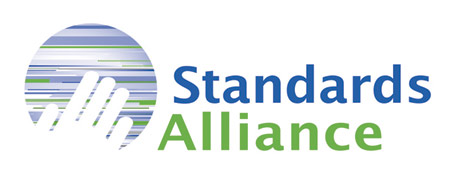 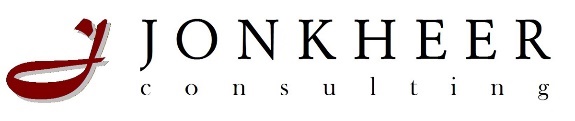 The four essential evaluative RIA-questions
The essence of a RIA on a regulatory proposal are these four basic questions:

Are the expected impacts in terms of compliance costs, cost & benefits, and/or cost-effectiveness sufficiently quantified and is the calculation appropriately based?

Are alternative Policy Options that achieve similar results, but are potentially less costly, sufficiently been addressed and considered?

Within the nature, intent and goal of the law/regulation: has the least burdensome Policy Option been chosen?

Has been chosen for the least-cost execution modality of the preferred Policy Option?
5
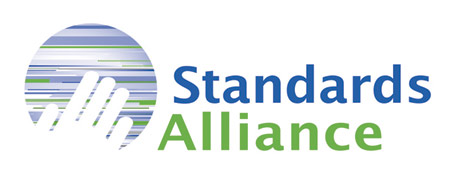 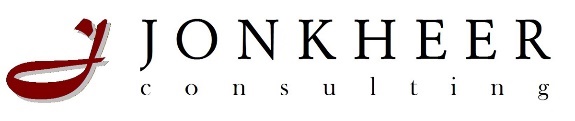 Domain Regulatory Impact Assessment
intent government
interface
regulator-
regulatee
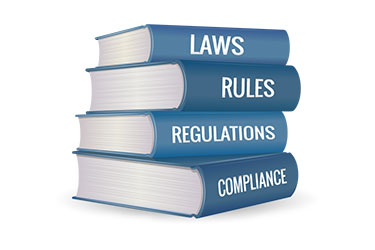 Government
Regulatory 
Target Group
set of interventions
regulation
‘most drastic’
intervention
6
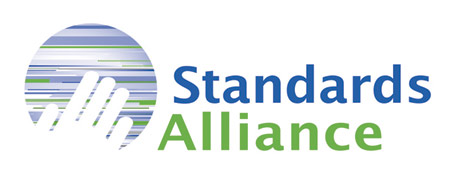 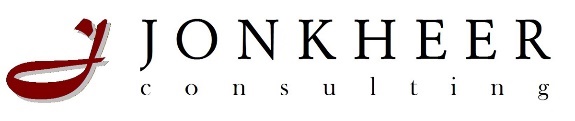 Domain Regulatory Impact Assessment
Domain RIA
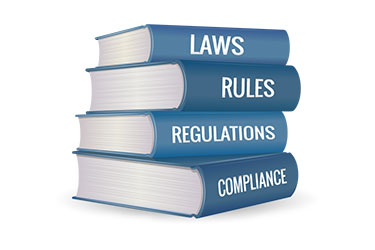 Government
Regulatory 
Target Group
Government subject
Goals to be achieved
Implemented
Guideline of intent
Internal operation
Regulatory Target Group subject
Rules to be complied with
Enforced
Framework of practise
Regulatory burden
7
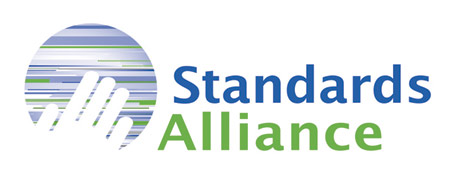 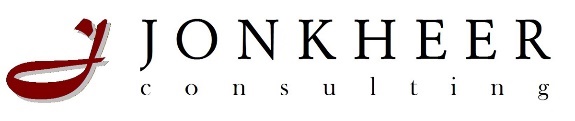 Ex ante ‘IMPACT ASSESSMENT’ acknowledges ‘INTERFACING’
Interfacing with society
   Interfacing amongst government

The more focus on interfacing, 
the more meaningful Impact Assessments are
8
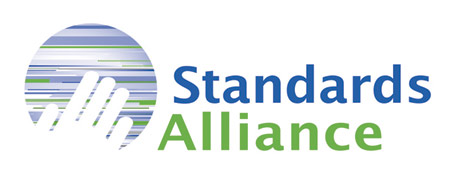 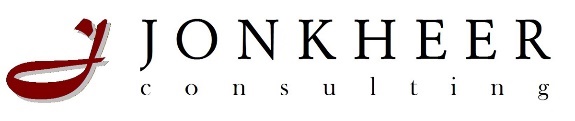 Good Regulatory Practise
acknowledges impact through interface with society
HOW
WHAT
WHY
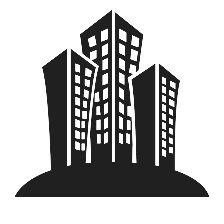 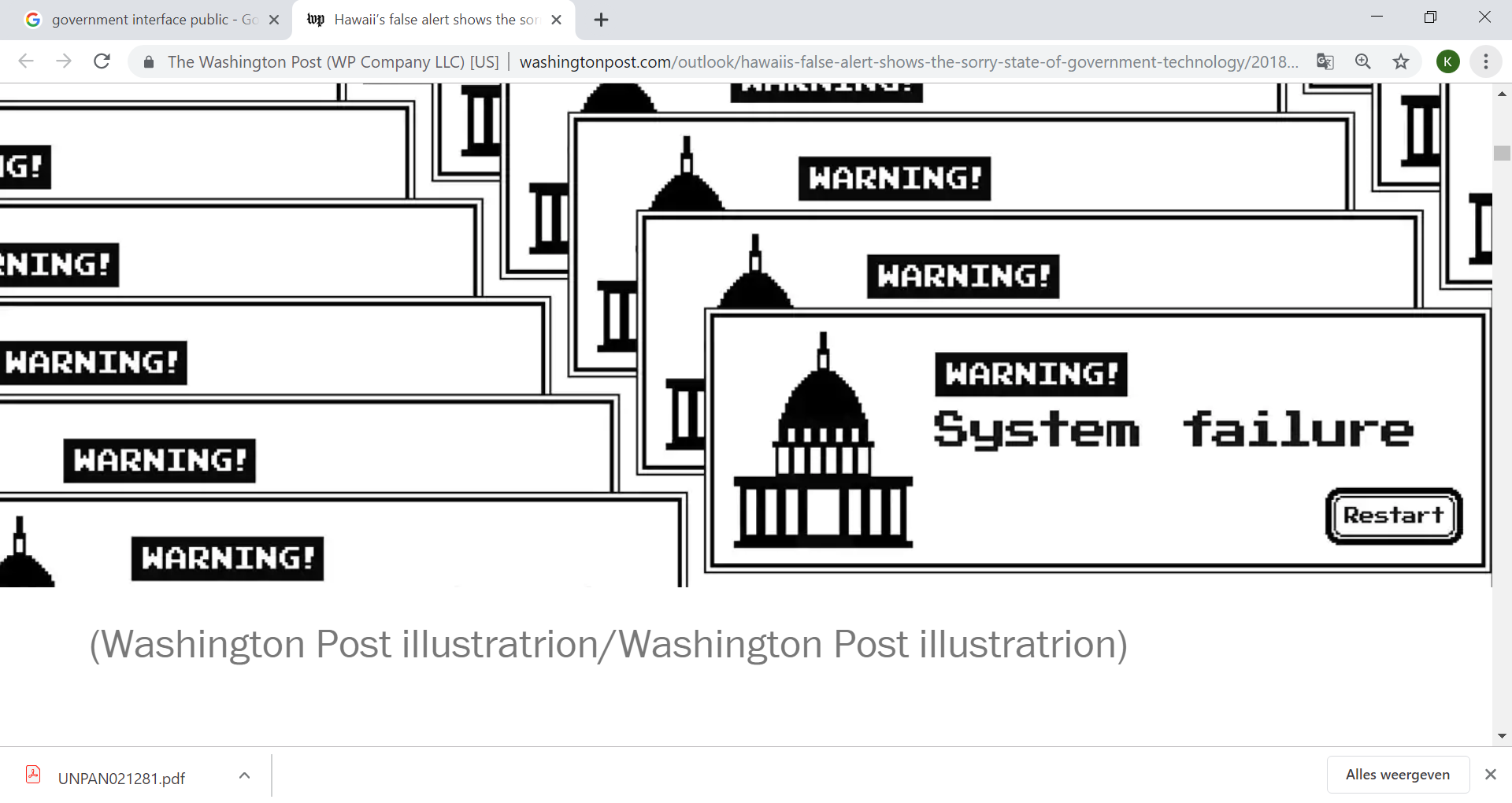 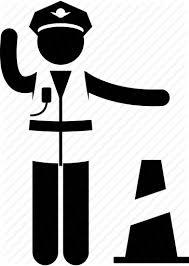 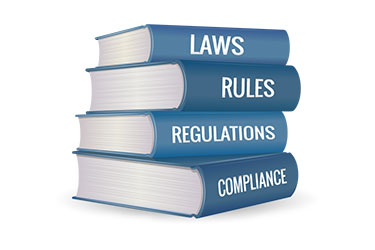 Acts &
Regulations
Implementation & enforcement
Policies &
Cab Memos
9
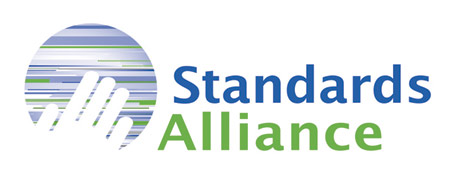 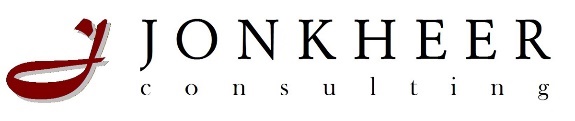 As an illustration: ACTAL-audits on ex ante RIAs
0%
70%
30%
HOW
WHAT
WHY
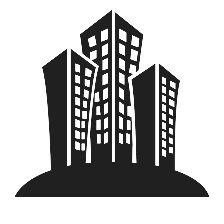 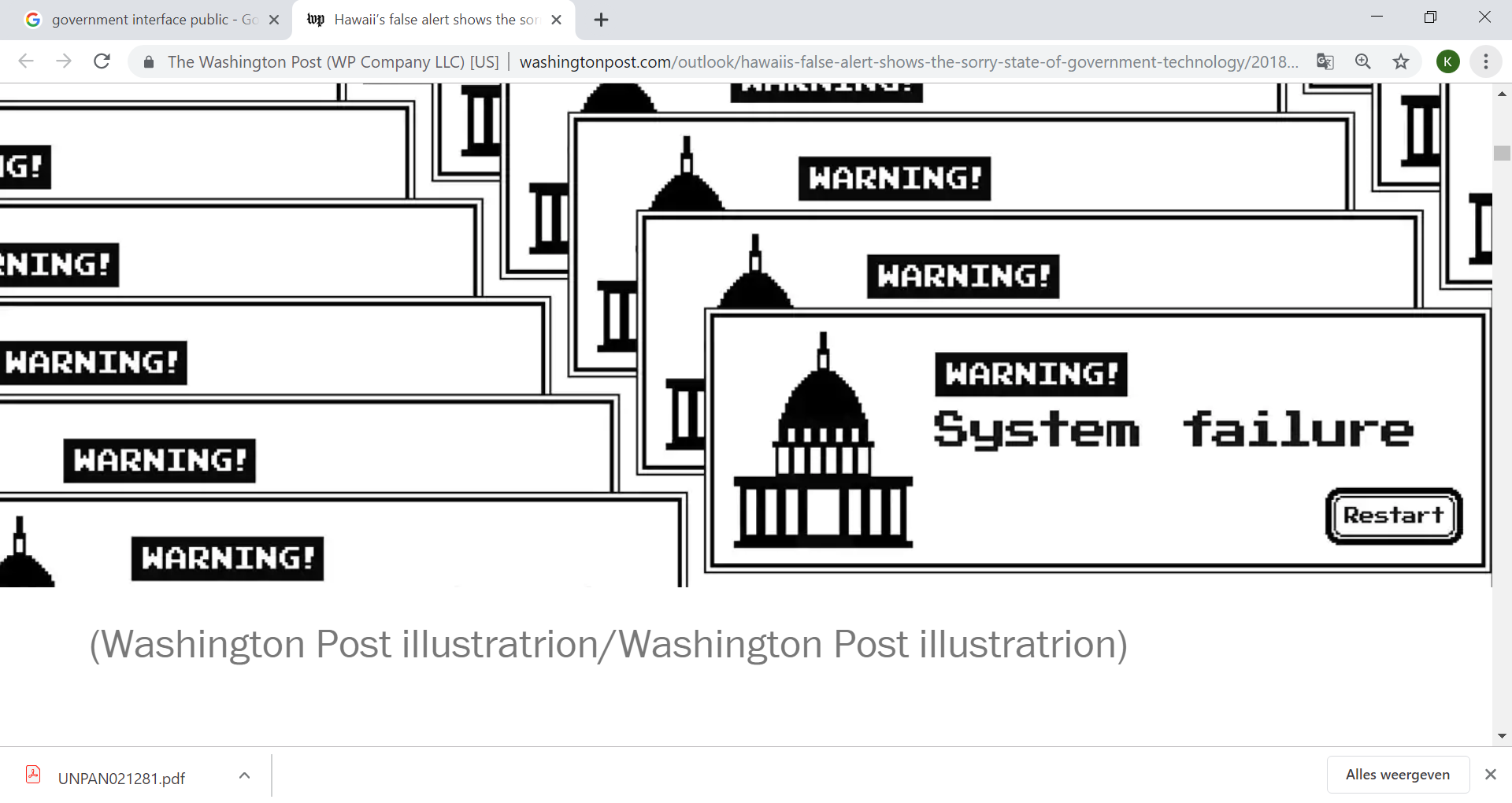 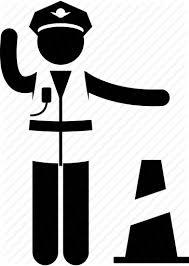 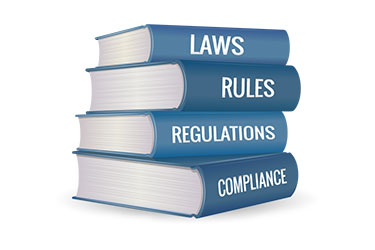 Acts &
Regulations
Implementation & enforcement
Policies &
Cab Memos
Best practises 
HOW
IAs more meaningful
10
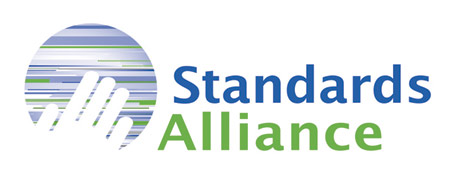 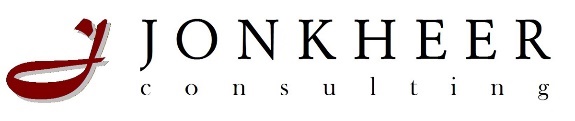 Good Regulatory Practise
acknowledges impact through interface amongst government
Health inspections
Tourism license
APK – “health” of car
Driver’s license
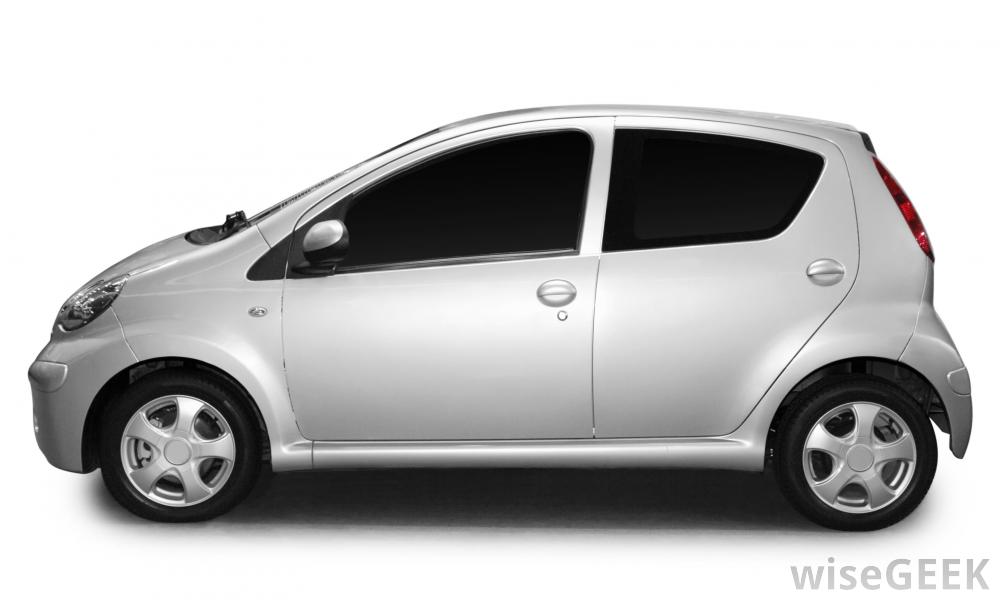 Police inspections
Traffic offenses, for example: a broken light
11
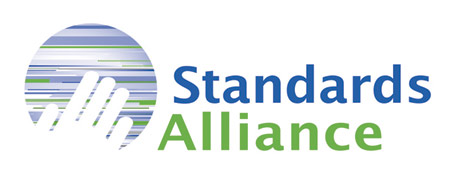 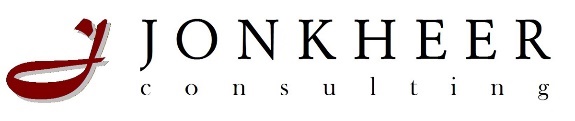 Regulatory Impact Assessment is:
A process initiated by the government.

A process YOU control as key government official.

A tool YOU use to arrive at better, more effective, regulation.

A structured, technical exercise based on evidence.

A critical review of regulatory intent, to minimize unintended consequences of government regulatory intervention.
12
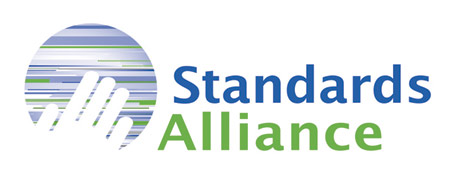 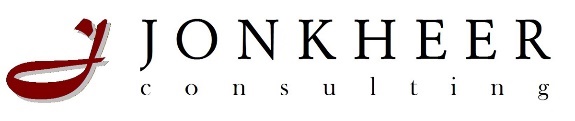 Regulatory Impact Assessment is not:
Give stakeholders disproportionate say over regulatory proposals.

Changing the nature of regulation’s intent or policy agenda.

Saying that regulation is bad. 

About opinions or personal ideas, from any stakeholder.

A policy approval document.
13
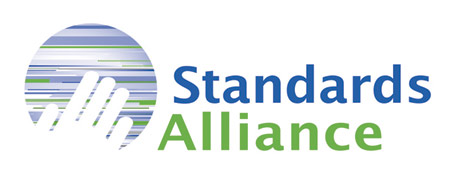 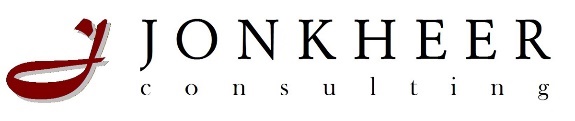 Improving Regulatory Quality: the ‘ideal’ place of RIA in the Regulatory System
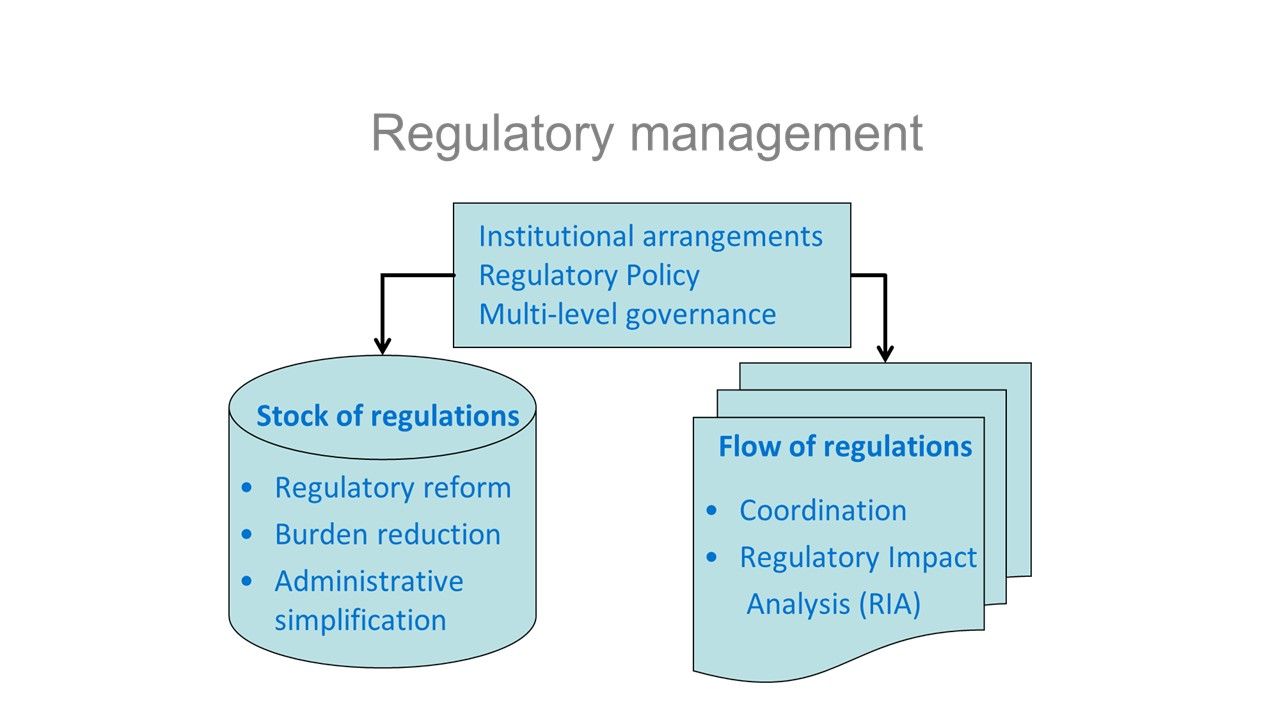 14
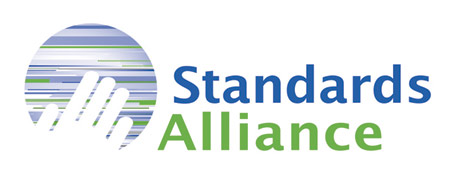 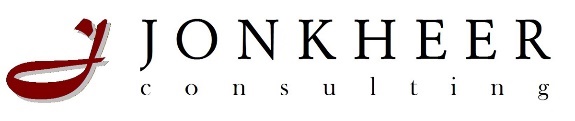 Regulatory Impact Assessment: three critical notions
Regulation is always the point of departure. Regulation is always one of the considered options in RIA. The preferred option of intervention may eventually be non-regulatory.

Impact Assessments: Social Impact Assessment, Economic Impact Assessment, or Environmental Impact Assessment. These measure the impact ON society, economy, environment. 
Regulatory Impact Assessment however, measures the impact OF regulation. Regulation is the ACTIVE topic. 

Regulatory Impact Assessment  Public Finance Management
15
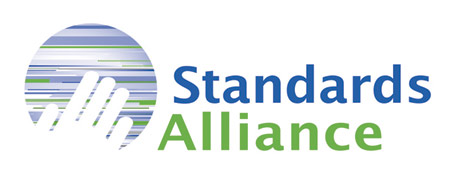 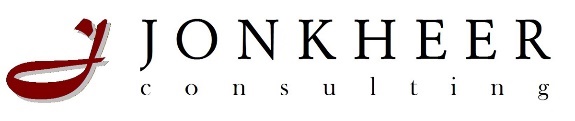 RIA is Process of Steps: the 9 Steps of RIA
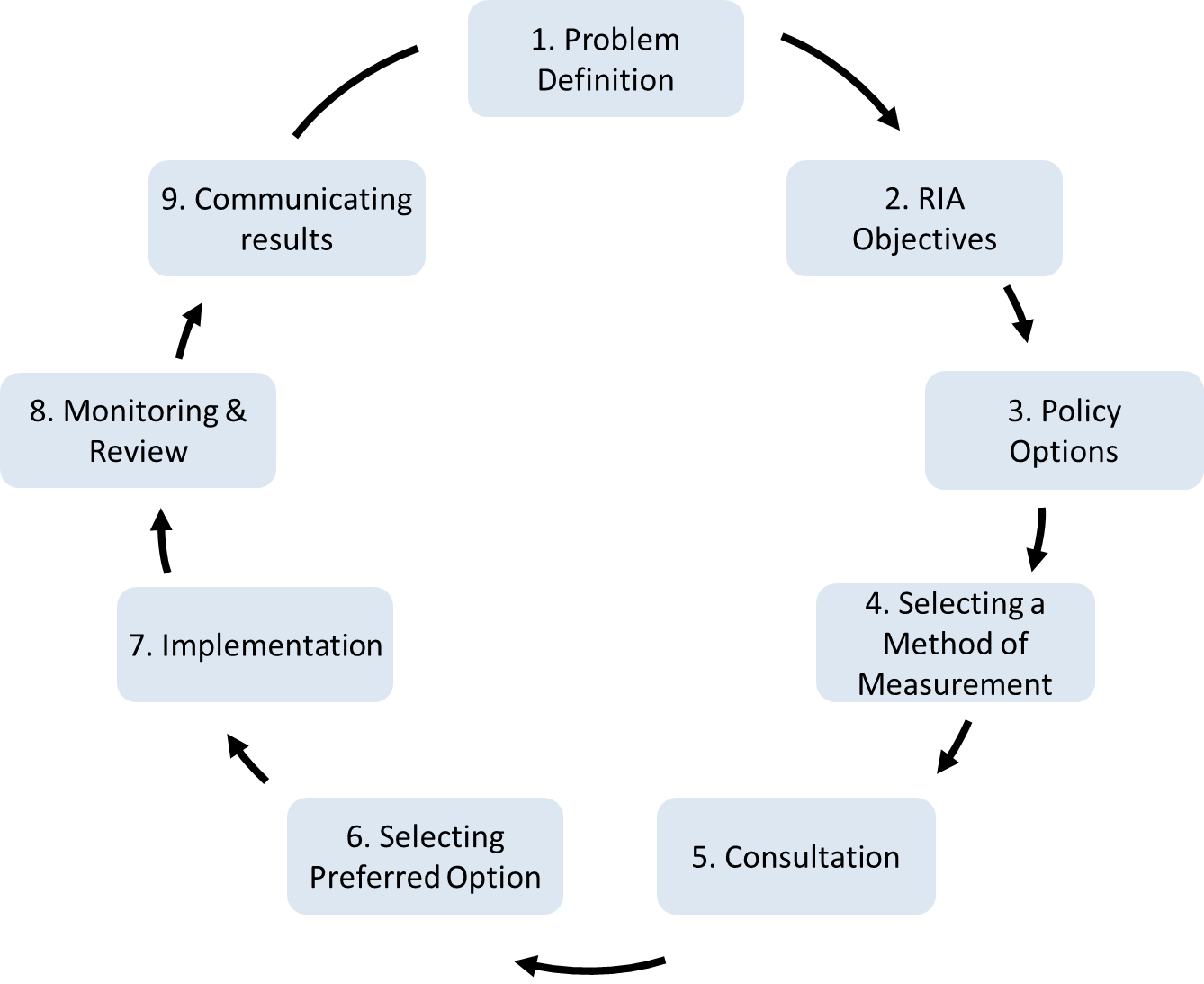 16
RIA Steps in 3 Stages
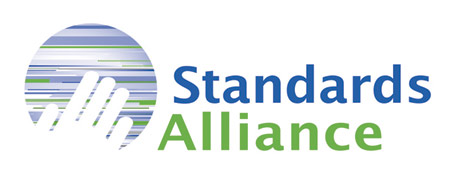 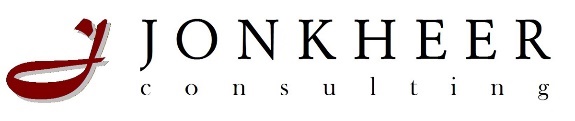 Building the Case
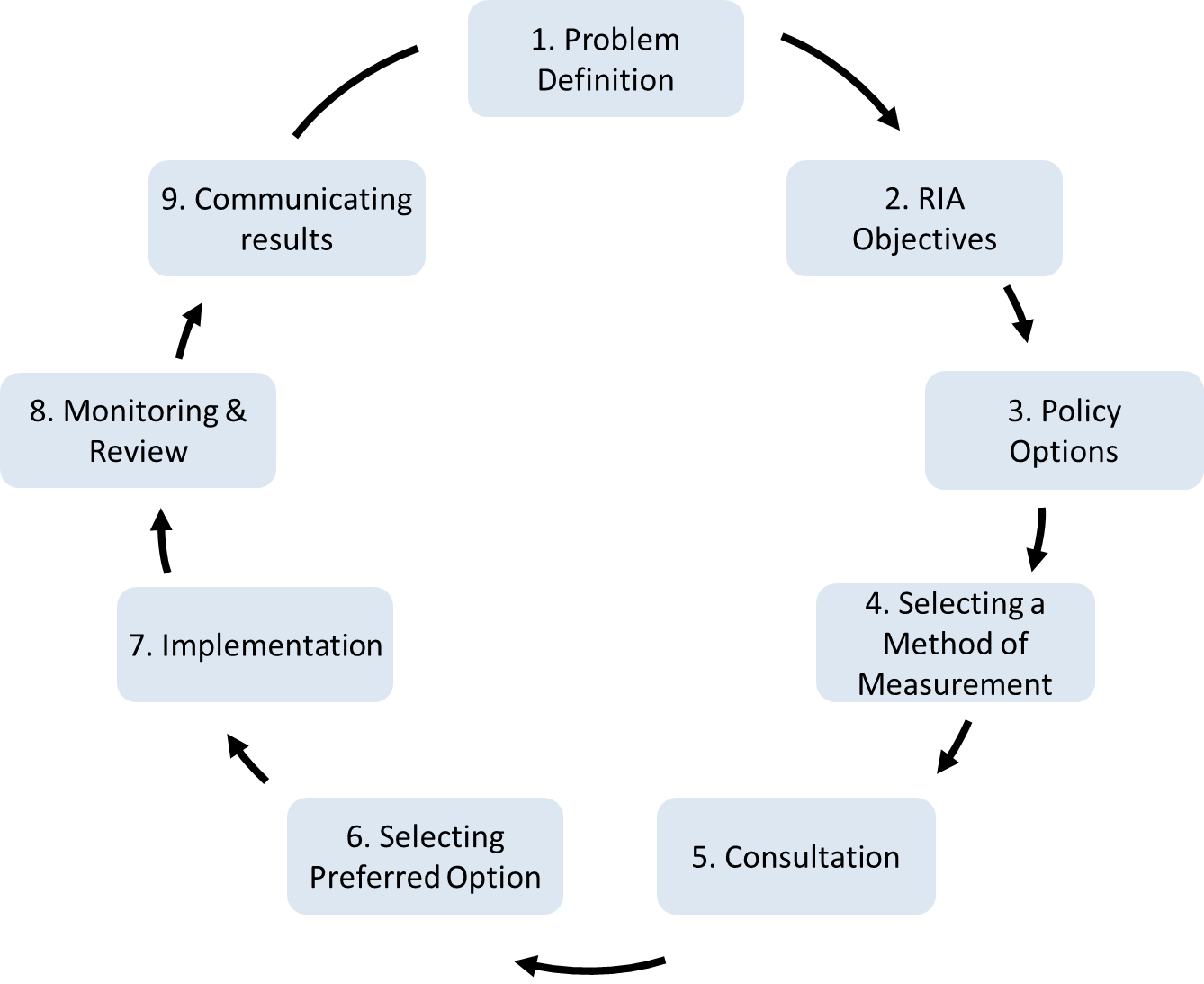 Results
of RIA
Assessment of Policy Options
17
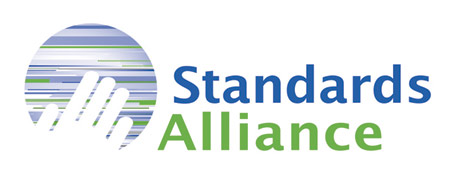 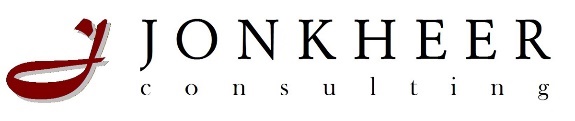 Basic Principles of RIA
Basic Principles to take into account with RIA are:

Consistency of Building the Case
Timing of RIA
Policy Context
RIA is Evidence-Based
Data Collection
Significance
Proportionality
Distribution of Regulatory Impact
Alternatives
18
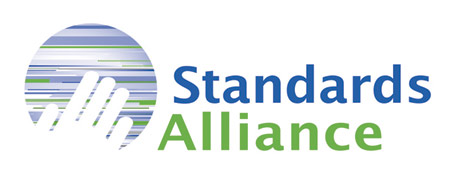 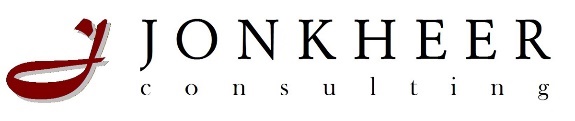 Consistency in Building the Case: do ‘POP’ test
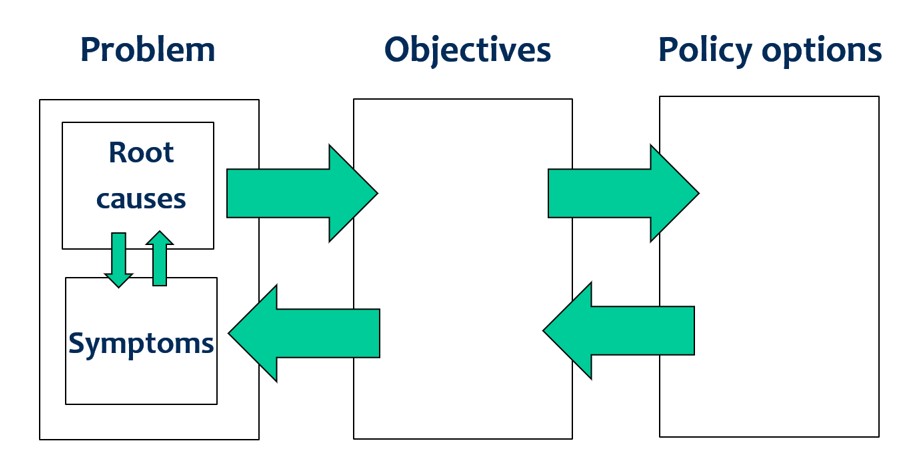 19
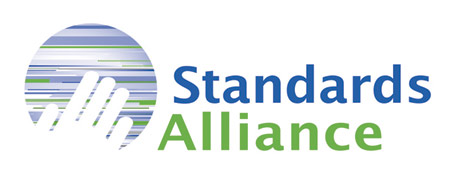 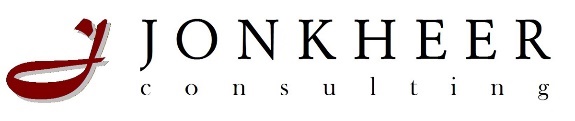 Alternatives
It is most important to have considered non-regulatory options in RIA as these require less drastic, usually less costly, government intervention. 

These options may include a wide variety of measures, including subsidies, general charges, or trading schemes. 

In many cases, a non-regulatory option will policy-wise be easier to implement than new regulation. In this regard, a non-regulatory option that is equally as effective as the regulatory option would be the preferred option.
20
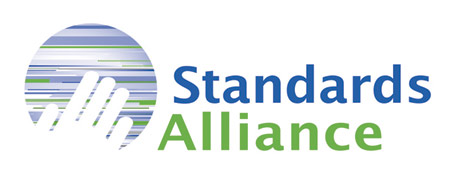 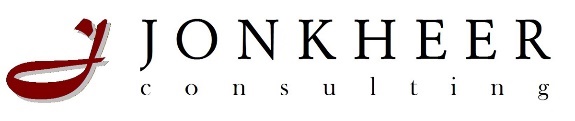 Examples alternatives to new regulation
use existing regulation

information and education

market-based incentives

goal-based measures

self-regulation

co-regulation
21
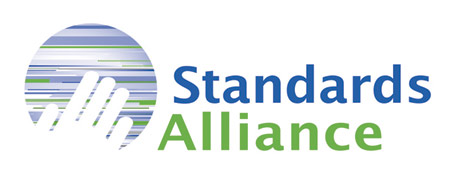 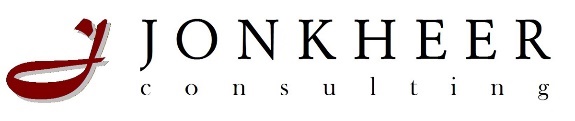 Methods of Measurement
drs. Kees R. Jonkheer
   23 September, 2019
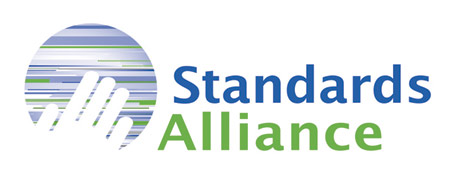 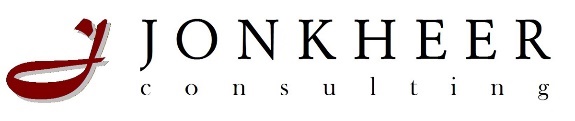 RIA is Process of Steps: the 9 Steps of RIA
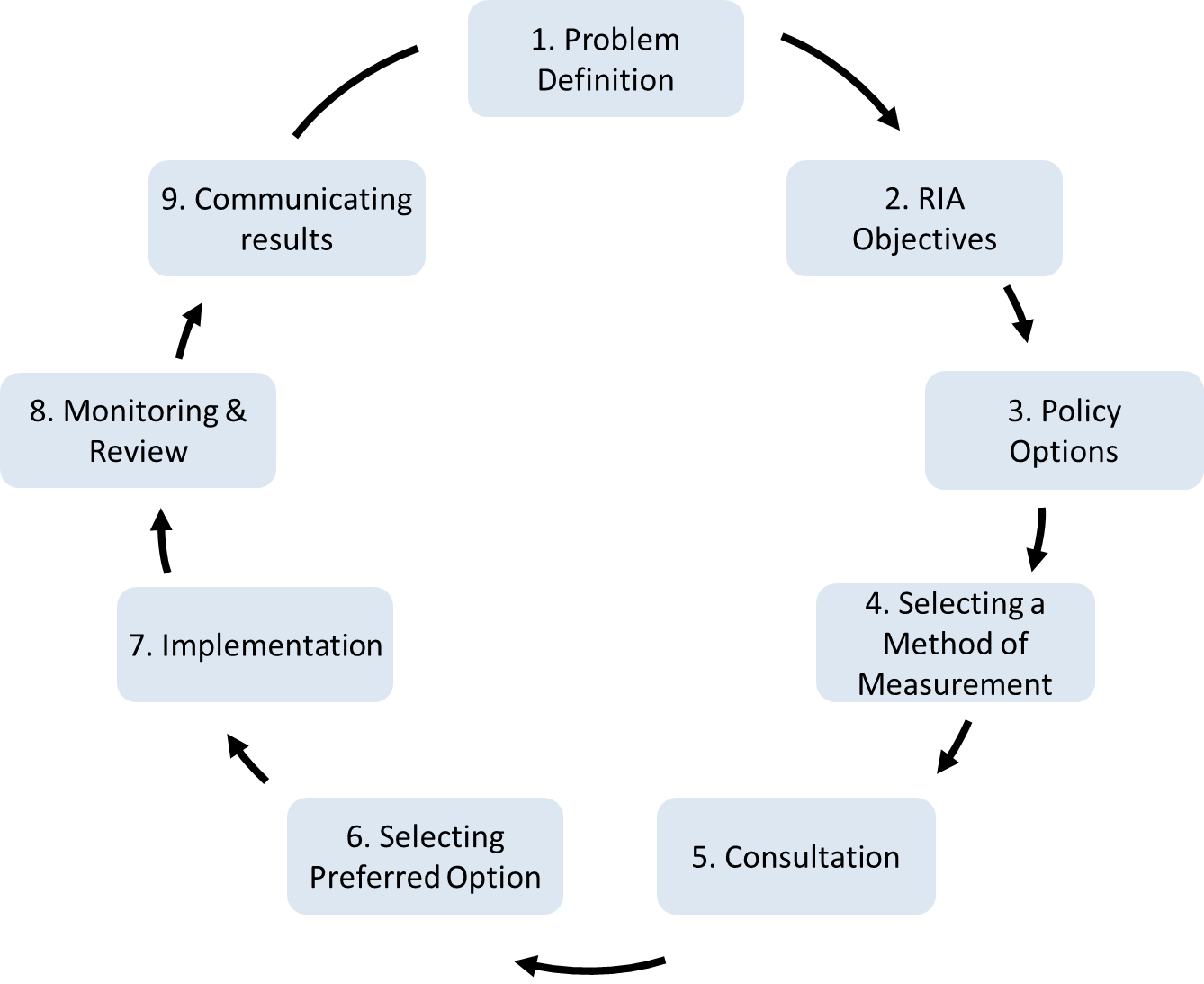 23
RIA Steps in 3 Parts
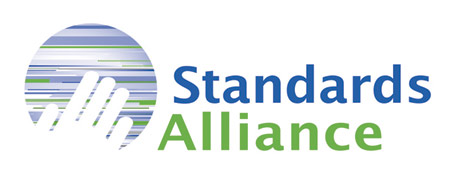 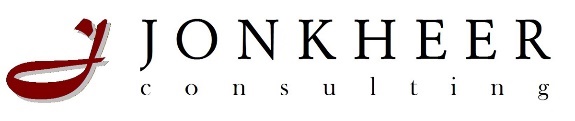 Building the Case
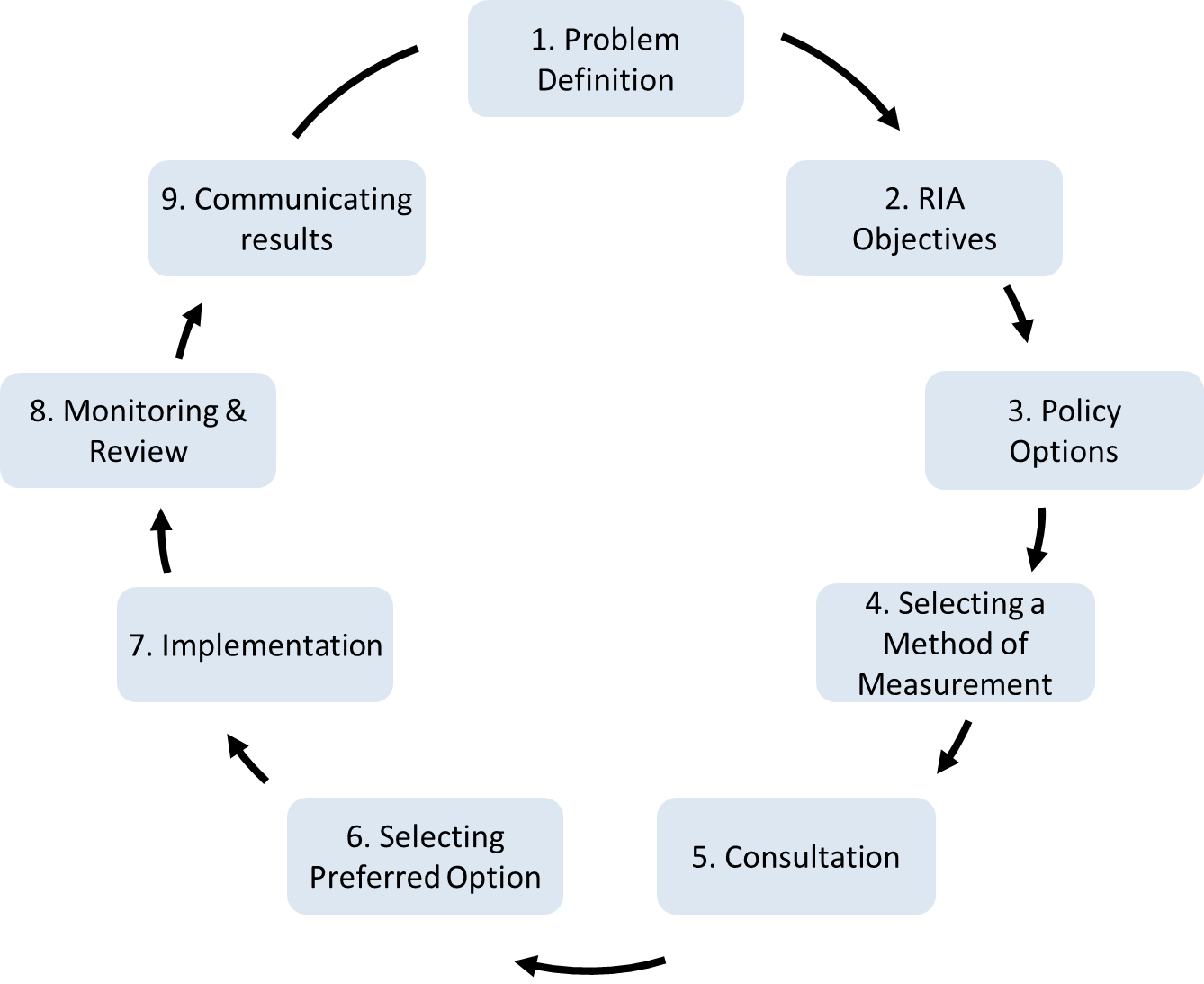 Results
of RIA
Assessment of Policy Options
24
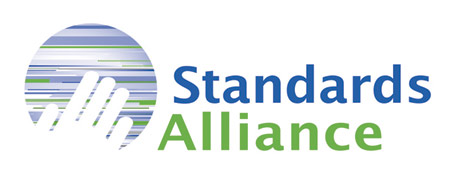 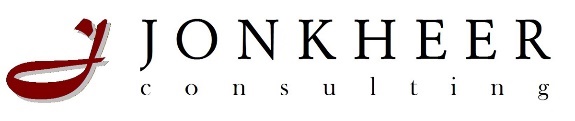 Session 3: Selecting Methods of Measurement
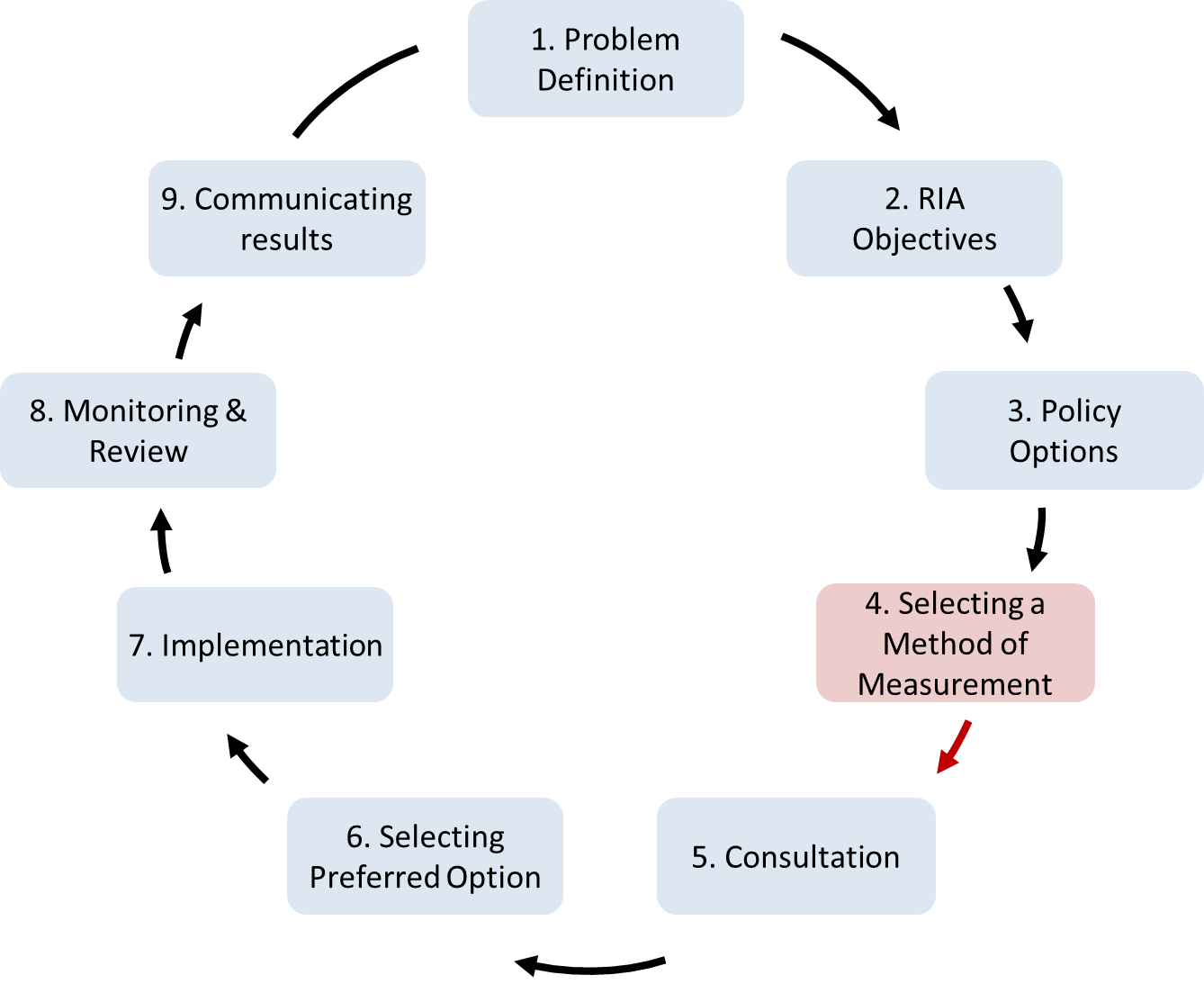 Assessing the
Policy Options
25
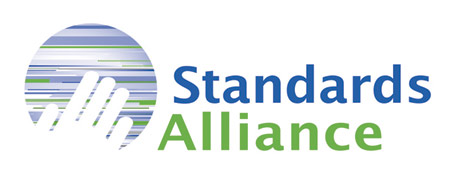 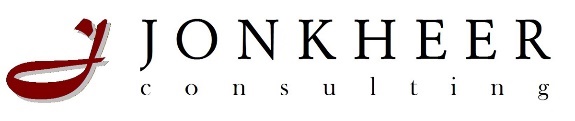 Assessing the Impact of Policy Options
by Use of Methods of Measurement
Costs

Benefits
26
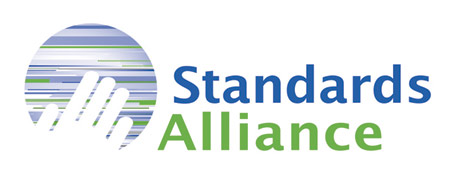 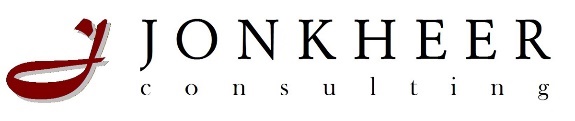 Why Does Cost Assessment Matter?
Calculating costs of regulation is important, because there is almost always ‘more than meets the eye’: more to cost than just the obvious costs in order to comply with regulations, such as license fees, registration fees and application costs. 
Less obvious costs of compliance incurred by businesses are for example travel time, waiting time, frequency of contact with government officials, re-submitting of data, collecting relevant documents, receiving and coordinating inspections.
Calculating costs allows for a sector-wise insight of regulatory costs. Government may know the implications of their regulations on an individual business level, in terms of understanding the compliance process its regulation imposes. However, government often is not aware of the extrapolated sector-wise effects.
27
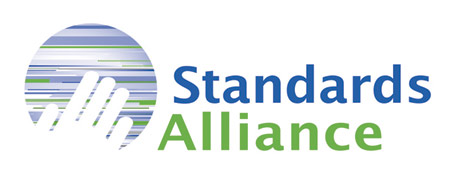 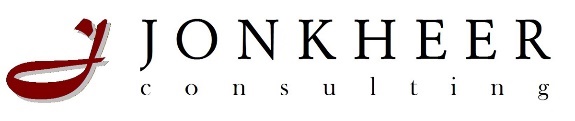 Why Does Cost Assessment Matter?
28
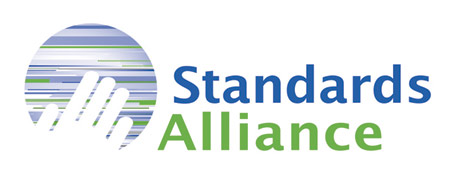 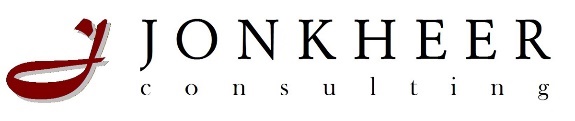 Why Does Cost Analysis Matter?Example: The Costs of Airport Security Regulation
direct costs 
Transportation Security Administration
USD 4.3 billion (2005)
People travel less
Reduced air travel
USD 2.35 billion (2005)
USD 2.76 billion (2005)
It costs more time
Increased waiting times
People resort to other 
 modes of transport
116 individuals 
(4th quarter 2002)
Increased fatalities  due to substitution 
from flying to driving
Source: Mercatus Center, George Mason University, Viriginia, USA
29
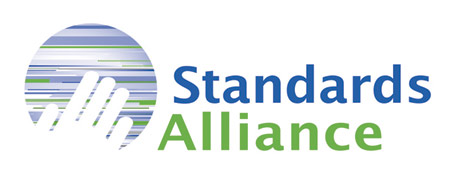 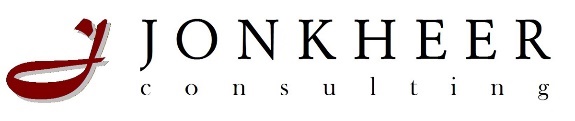 Regulatory Costs
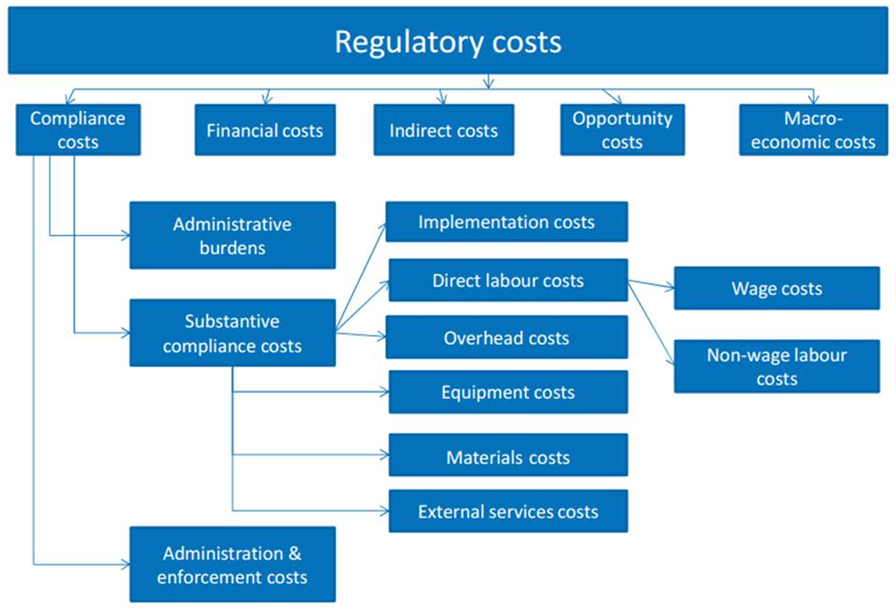 30
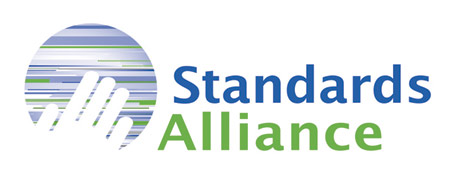 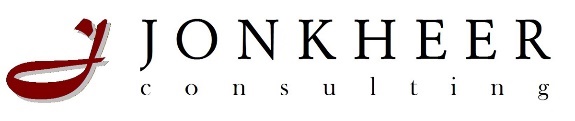 Regulatory Costs
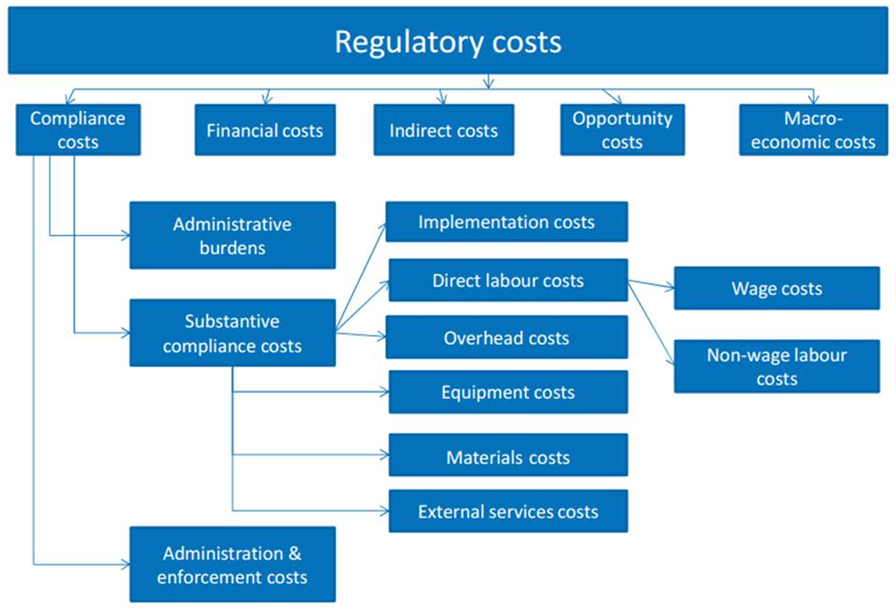 first-round costs
second-round costs
31
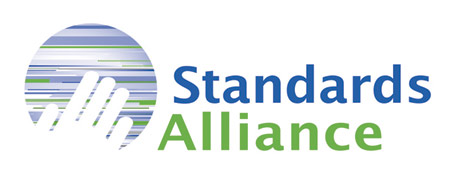 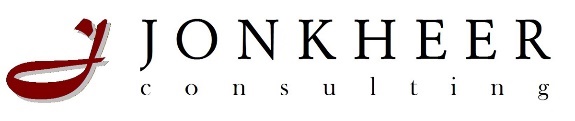 Benefits
Benefits in RIA are the overall positive impacts of the proposed regulation. The main types of benefits are:

Economic benefits are valued in the market and therefore are directly monetized.

Non-economic benefits that can be quantified in numbers and units and may be monetized.

Non-economic benefits that can not be quantified and therefore are more difficult to monetize.
32
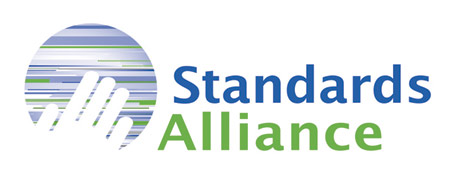 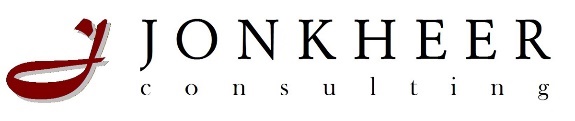 Selecting Methods of Measurement
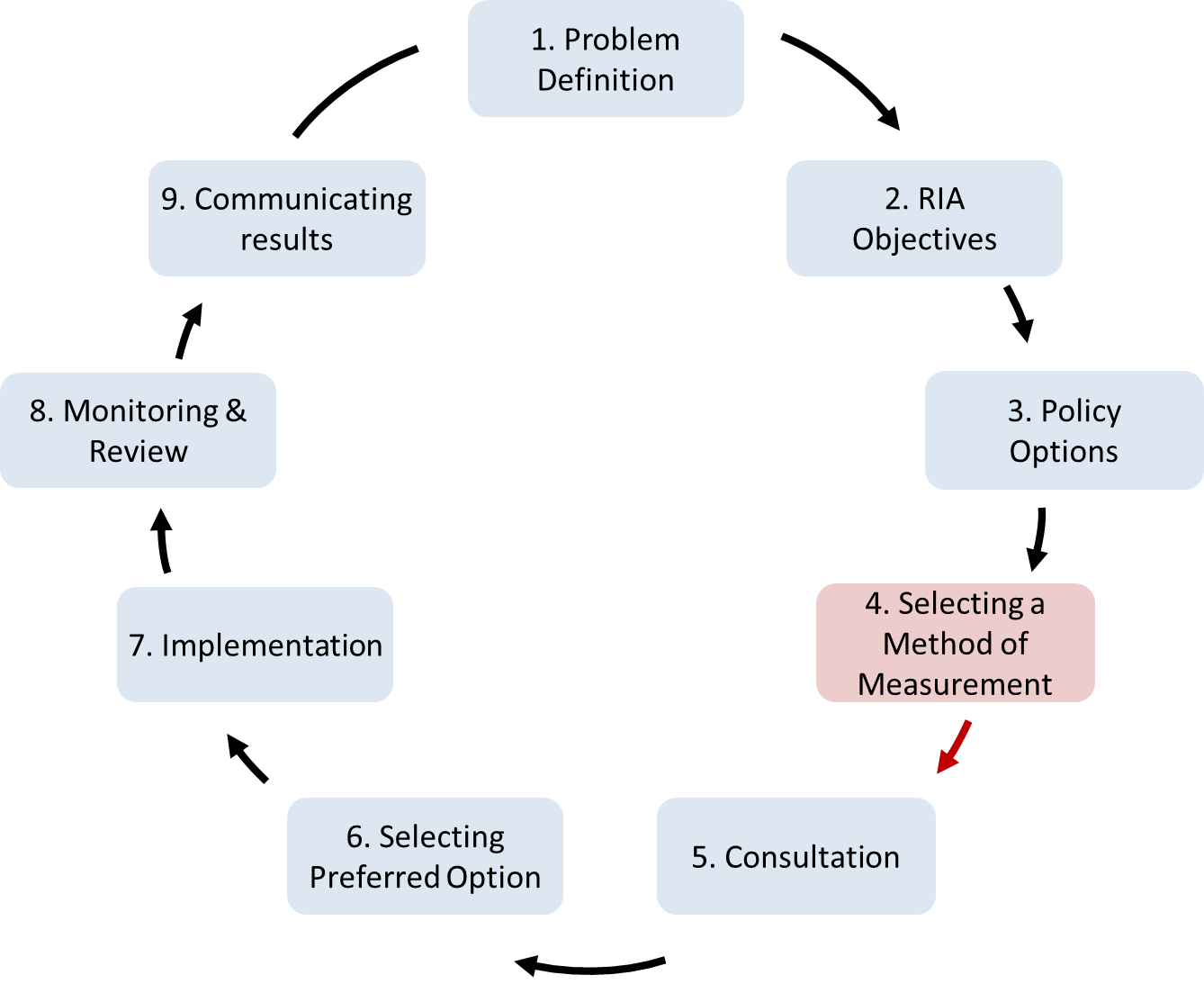 Assessing the
Policy Options
33
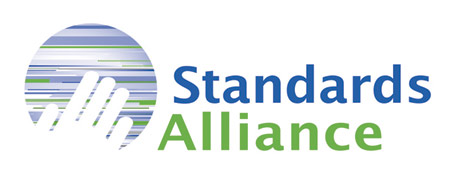 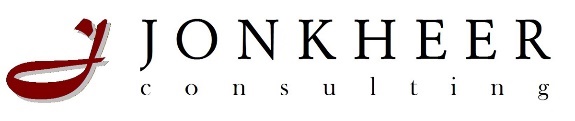 RIA Step 4: Selecting a Method of Measurement
Four main Methods of Measurements in RIA:

Compliance Cost Analysis (e.g. SCM) 

Cost Benefit Analysis 

Cost Effectiveness Analysis 

Multi-Criteria Analysis
34
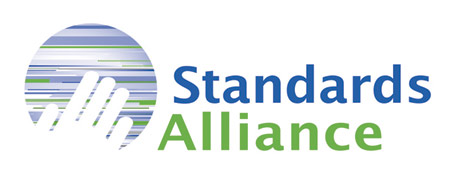 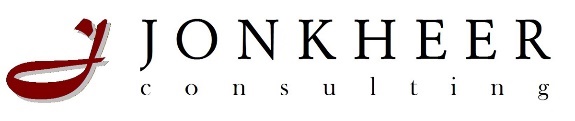 When what method of measurement?
The main 4 criteria to decide when to use which method are:

to identify the type of regulatory cost involved, 
whether to assess impact over time,
whether the intended impact is fixed, or chosen, and 
whether the impacts can be quantified.
35
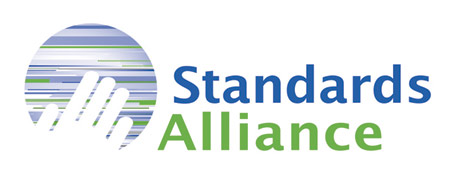 When what method of measurement?
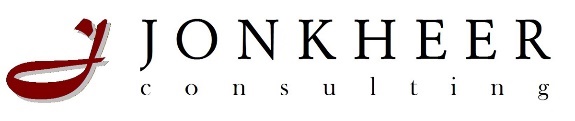 Compliance Cost Analysis is used to assess the direct, first-round costs of regulation and is limited in scope. It focuses on administrative burdens, however often substantive compliance costs, such as costs for external services are also taken into account. These costs have a clearly identifiable target group.
Cost-Benefit Analysis is used for the most comprehensive assessments of intervention options. The impacts are unknown - in terms of both costs and benefits, the target group may as well be, and the impacts are estimated over a period of time. Hence is suitable for major multi-facetted regulatory proposals/options. 
Cost-Effectiveness Analysis in a way is the opposite of CBA. It asks what options of intervention are available to most effectively/efficiently reach an intended impact, where probably the benefits may remain unclear.
Multi-Criteria Analysis allows for combining impacts of a set of criteria expressed in different quantitative/qualitative metrics or entities, together in one analysis. The MCA ensures that the different metrics/entities are harmonized, and the criteria properly weighed. In comparison to the use of MCA, a quantitative analysis of costs and/or benefits remains preferred.
36
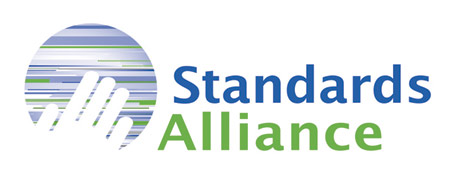 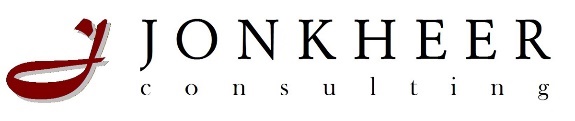 When what method of measurement?
Cost Benefit Analysis
Compliance Cost Analysis
?
v
Cost-Effectiveness Analysis
Multi-Criteria Analysis
?
37